2018-1-PL01-KA229-050699                      SCIENCE OLYMPICS
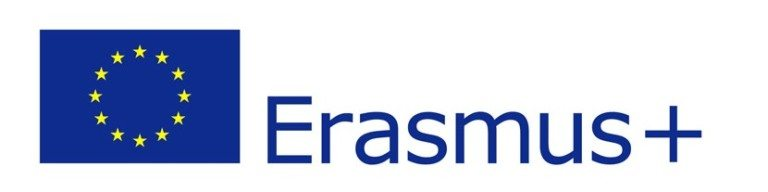 PYRAMIDS
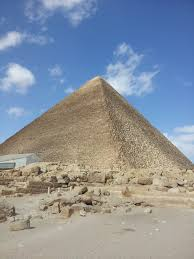 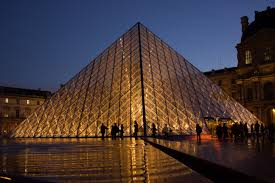 Examples of pyramids
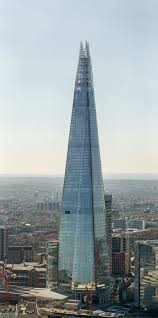 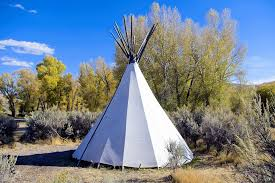 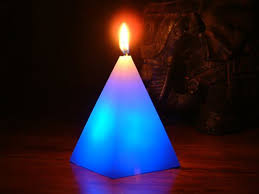 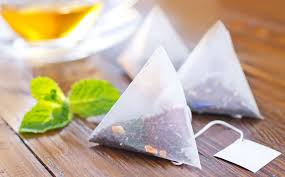 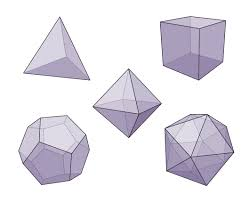 Pyramids
(like prisms)
are
polyhedrons.
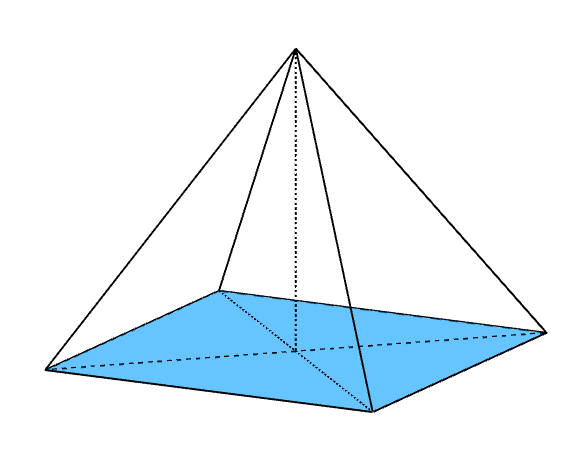 Any polygon can be
the base
of a pyramid.
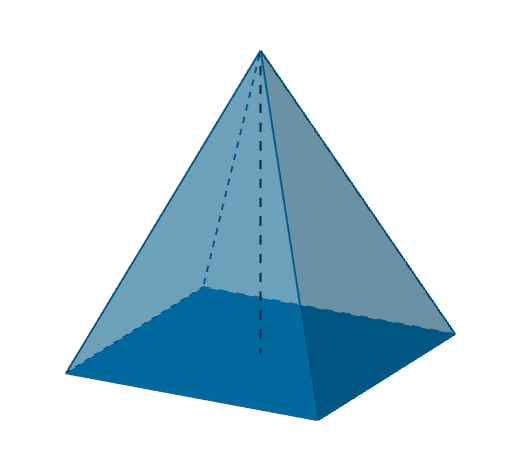 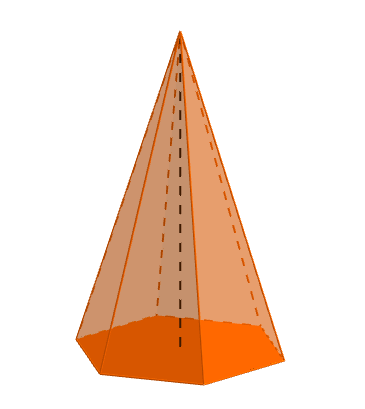 Depending on what polygon there is in the base, the pyramids can be triangular, square, pentagonal, etc.
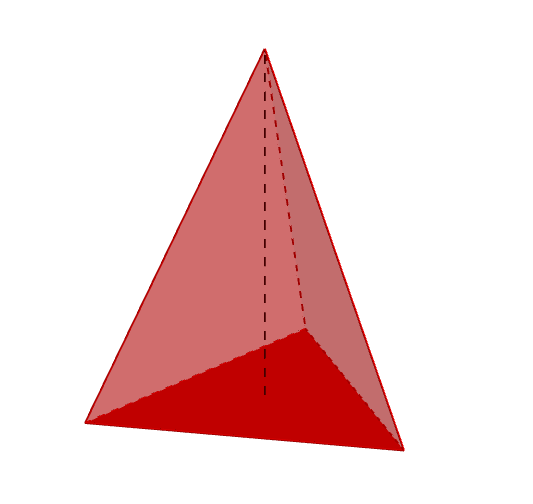 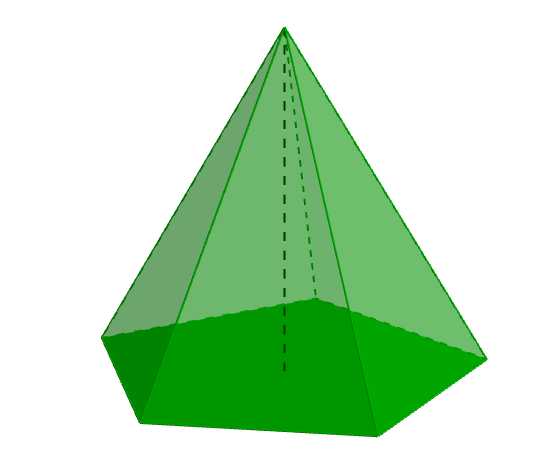 https://www.geogebra.org/m/qbcrcery
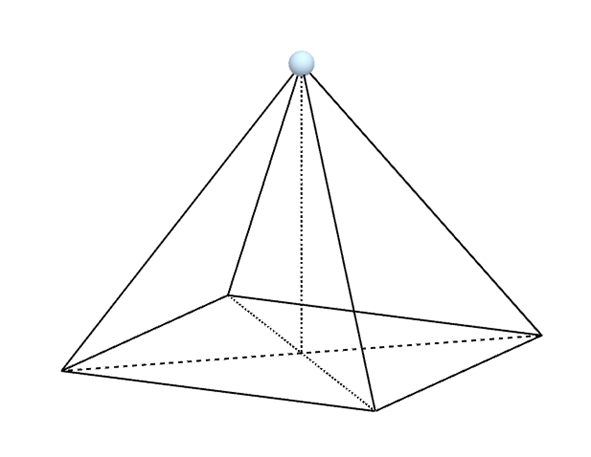 appex
Each base edge and apex form a triangle, called
a lateral face.
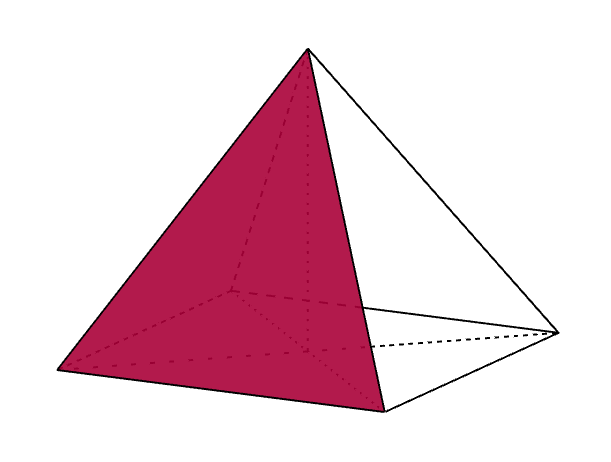 lateral face
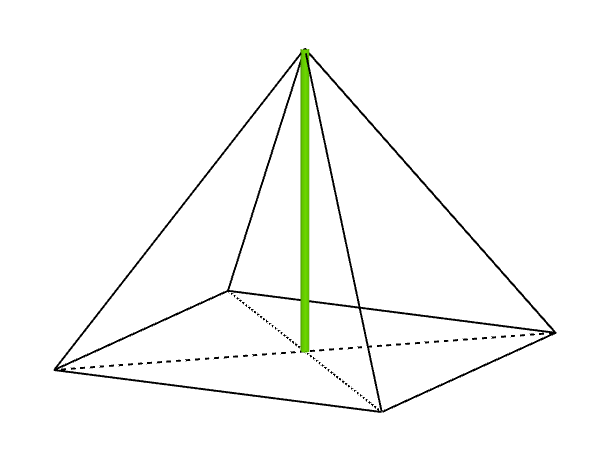 The distance from the appex to the base (or the plain containig the base) is called
the altitude of the pyramid.
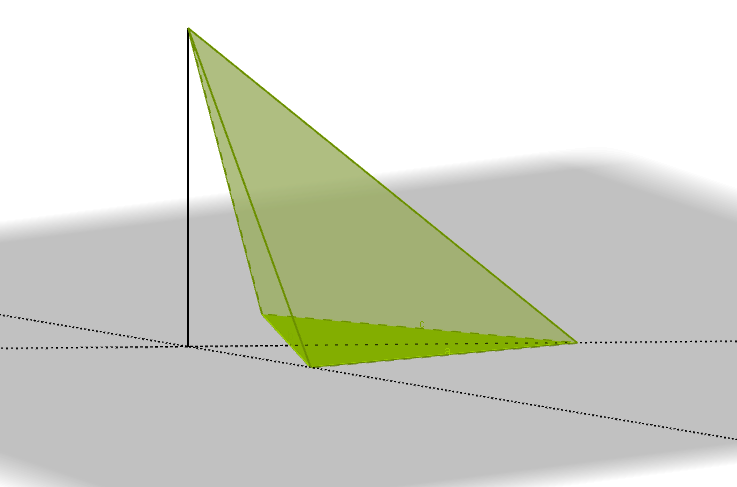 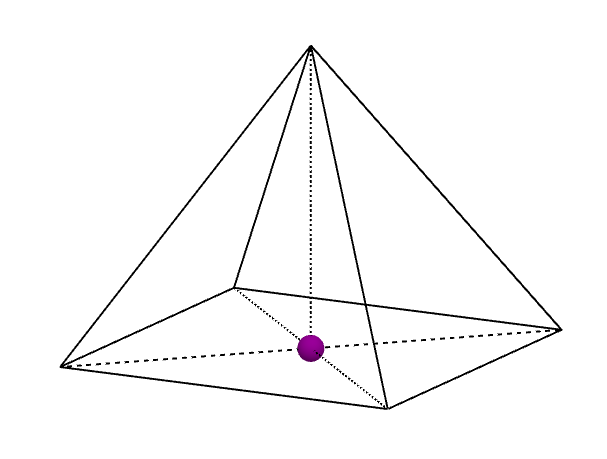 If a pyramid has its apex directly above the centroid of its base it is called 
a right pyramid.

Nonright pyramids are called 
oblique pyramids.
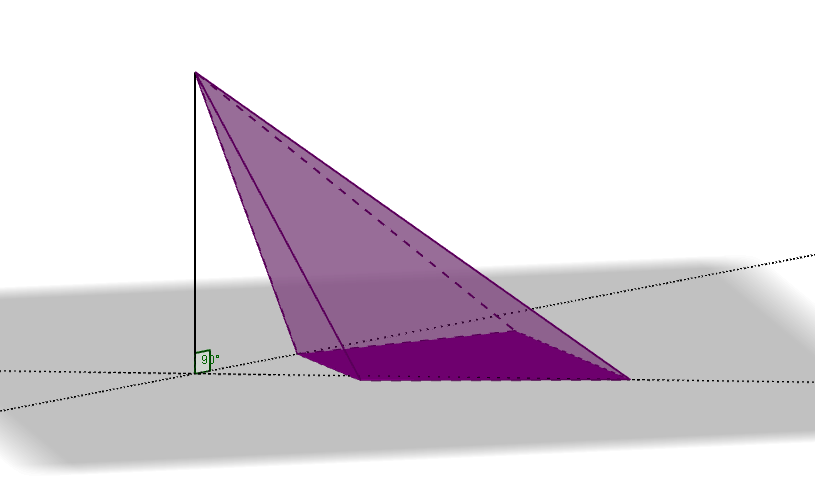 https://www.geogebra.org/m/pj9vdvfd
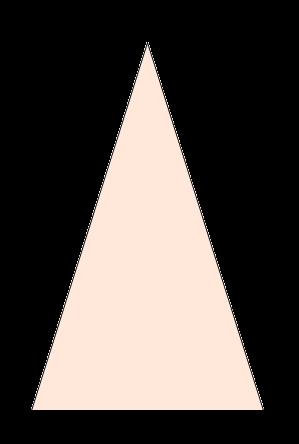 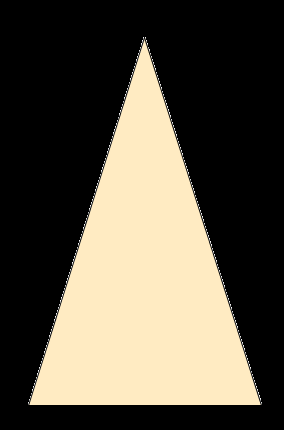 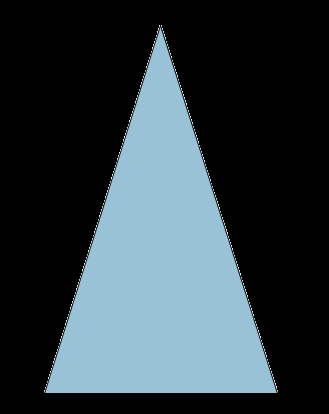 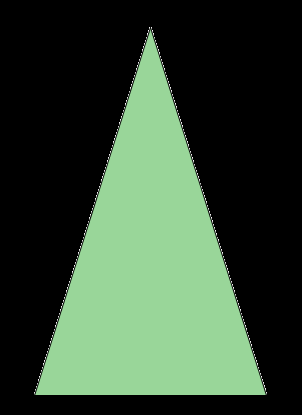 A regular pyramid has a regular polygon base and is usually implied to be a right pyramid. 

What can be a base of such a pyramid?
What can we say about its faces?
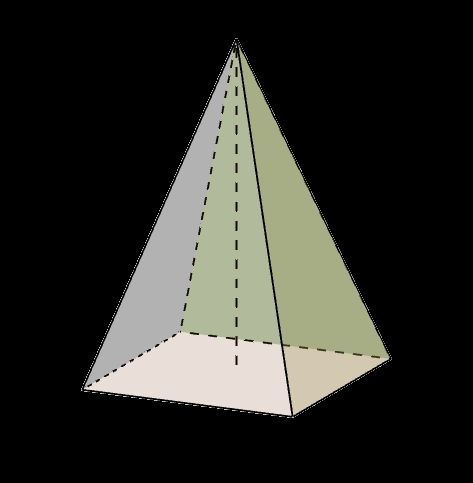 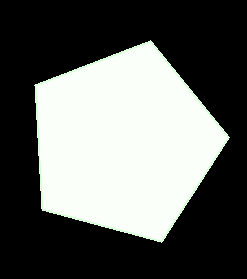 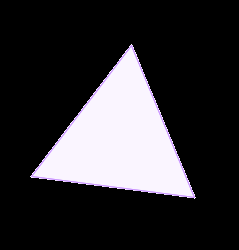 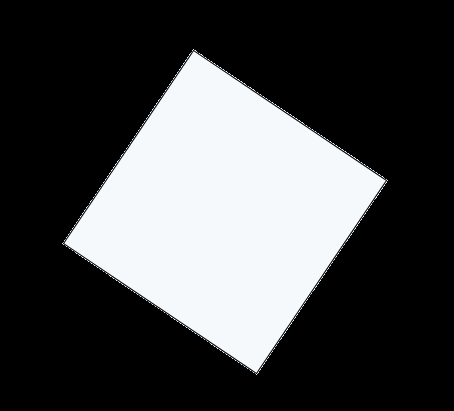 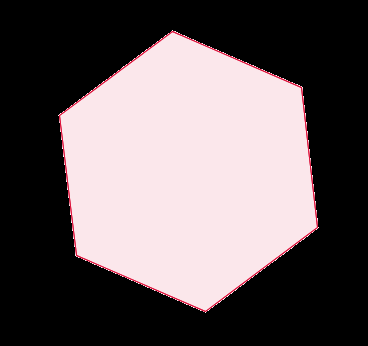 A triangular pyramid (also called a tetrahedron) has four triangular faces, six straight edges, and four vertex corners.

A regular tetrahedron is one in which all four faces are equilateral triangles.
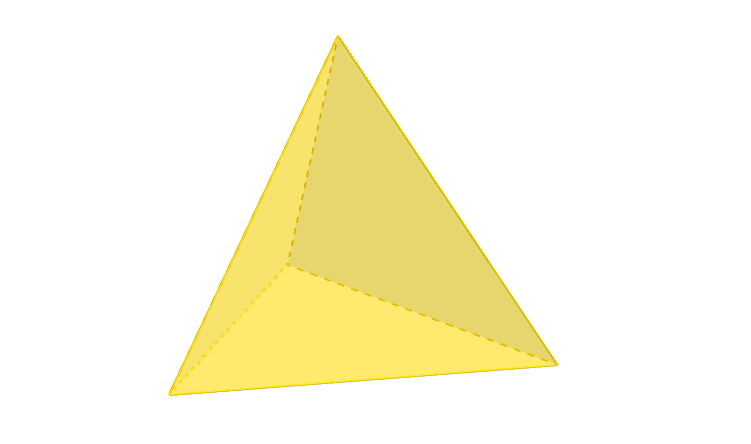 https://www.geogebra.org/m/qbcrcery
Parts of a pyramid
„Pyramids – faces, vertices and edges”https://create.kahoot.it/share/pyramids-faces-vertices-and-edges/fd544eab-0dcd-4771-be47-dc379aa0d714
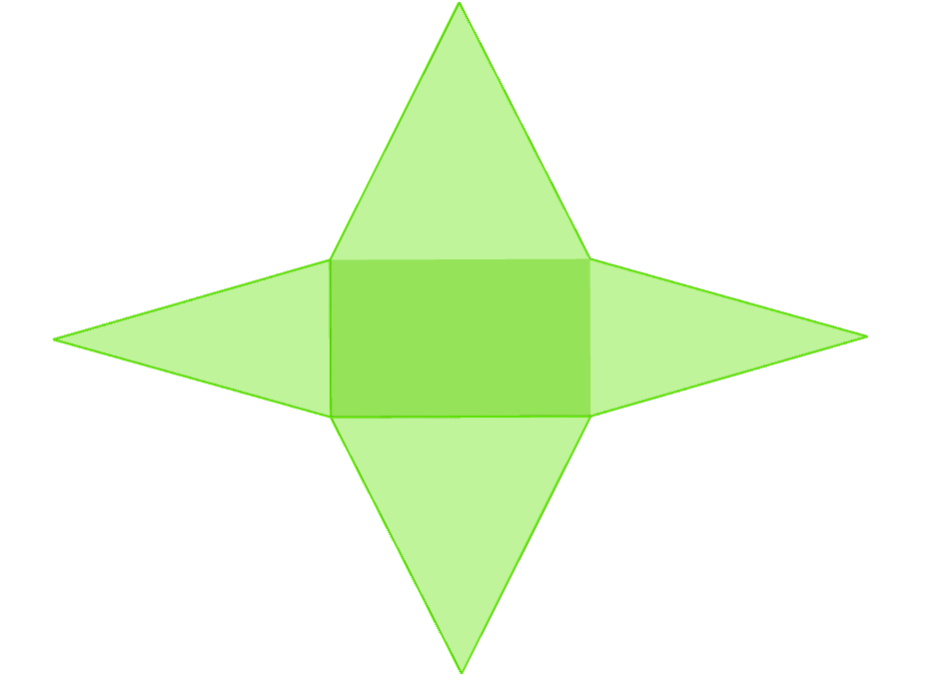 Pyramid net

GeoGebra Applet „Nets of various pyramids”https://www.geogebra.org/m/a3m7mpna
How to fold a rectangular sheet of paper to obtain a regular tetrahedron net?
A regular tetrahedron net
Cross-sections of pyramids
Surface area of a pyramid
Homework
Pair up.
One person of each pair is going to make a model of a prism, the other – a model of a pyramid. 
The solids should have the same bases and altitudes (decide with your partner which polygon you want to have as a base and how big you want your solids to be).
Make your models of a thick paper/cardboard and bring them to the next class.
Volume of a pyramid
Volume of a pyramid
Summary